MCB5472 Student Presentations
Lecture 4/28/2014
Signup sheet for presentations
https://docs.google.com/spreadsheet/ccc?key=0AjJsMXOC-NEVdEhuenJ3bFEwdUJRUno1alg0aVlvcEE&usp=sharing
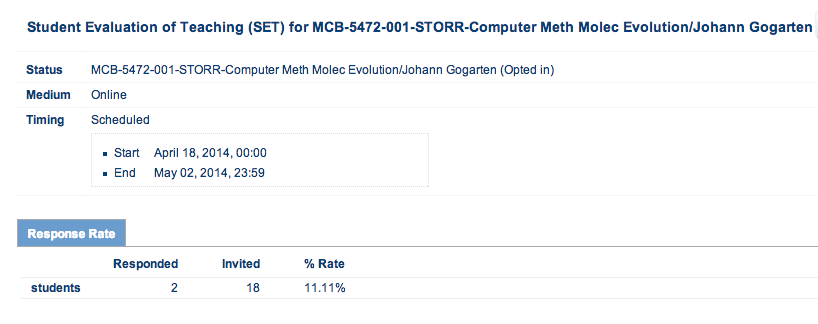 As of 11 am on 4/28
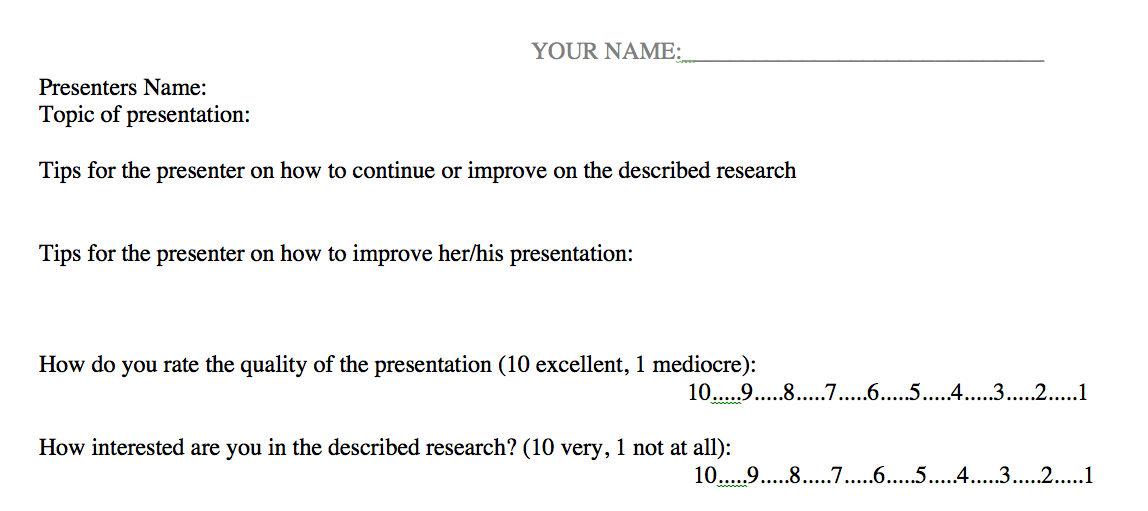